Advocating Open Access
Before, during and after HEFCE
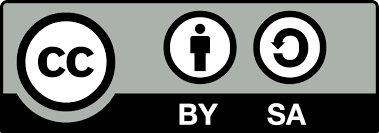 Nick Sheppard
Jennie Wilson
Repository Developer
Began working at Leeds Metropolitan University in 2007
Repositories Start-up and Enhancement projects (Jisc)
New to information management
Technical Officer for UKCoRR (UK Council of Research Repositories)
http://ukcorr.org/ 
Over 300 members
Repository practitioners across UK HE
What I learned
Limited research management infrastructure
Advocating green OA is hard
Carrots don’t work (please give me a stick!) 
Software is important 
Local infrastructure AND www
Interoperability
Network effects
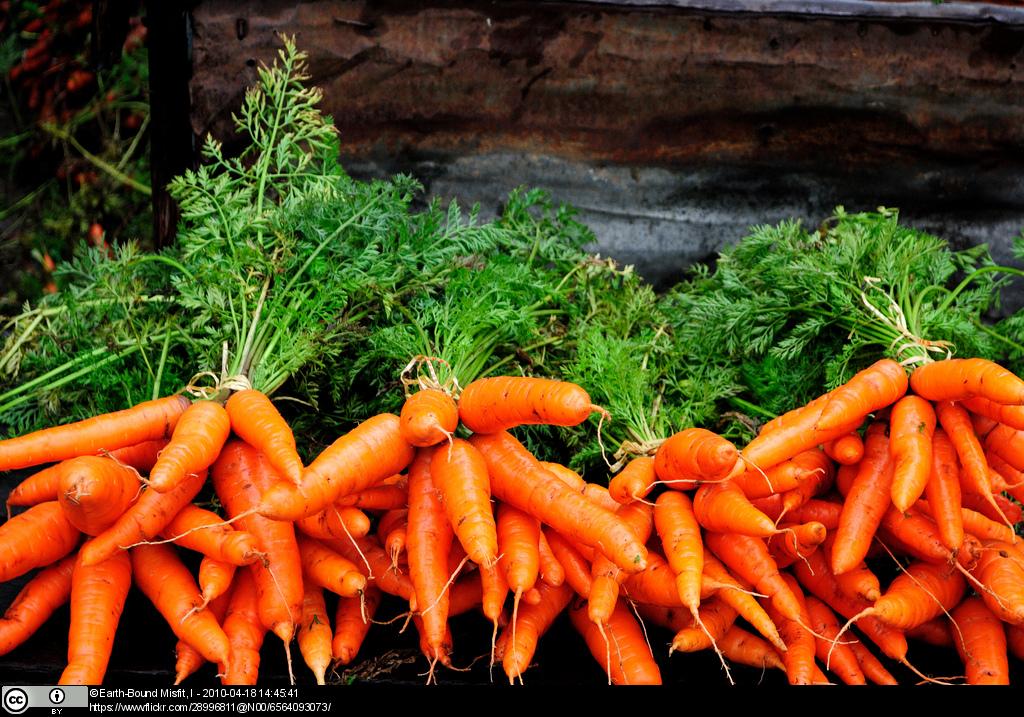 Why (oh WHY) is advocating green OA so hard?
I wish I knew…
Inertia
Confusion around models 
green vs gold
gratis vs libre
Legal right to self-archive?
How do I do it? 
software / infrastructure
workflow
Version of record
Citation / pagination
Disciplinary differences
STEM vs HSS
Politics and commercial interests
This image is in the public domain because it contains materials that originally came from the U.S. National Oceanic and Atmospheric Administration, taken or made as part of an employee's official duties (via Wikimedia Commons)
(Centuries) before HEFCE
Henry Oldenburg
First secretary of the Royal Society
The Philosophical Transactions of the Royal Society of London (Phil Trans)
Established principles of scientific priority & peer review
Evolved in the age of print
Modern scholarly journals do not pay authors for their articles
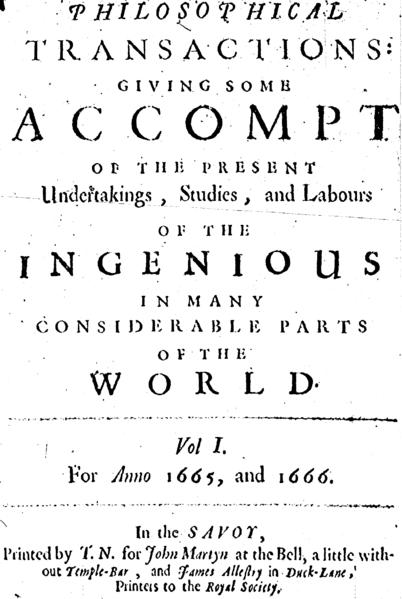 Source: http://commons.wikimedia.org/wiki/File:Henry_Oldenburg.jpg
This image is in the public domain because its copyright has expired.
Source http://commons.wikimedia.org/wiki/File:1665_phil_trans_vol_i_title.png   
This image is in the public domain because its copyright has expired.
Serials crisis
C19th and C20th
Number of universities/ associated research output increased
Market with established creative source & pattern of consumption
Unsustainable price rises of traditionally published journals 
1990 - Stevan Harnad introduced Psycoloquy, the first peer-reviewed scientific journal on the internet
Paved the way for free academic publishing on the web after 1993
Before HEFCE (21st Century)
Inadequate resources
infrastructure 
staff
Lack of awareness
Low levels of (fully mediated) deposit
Some faculties better than others
Symplectic Elements (implemented 2011)
Migrate to Eprints (2015)
Seismic shift
The Finch report (2012)
Emphasised gold over green
5 year "transition period“
Average APC ≈ £1800
Robbing Peter to pay Paul?
Criticised by OA advocates
Influence of publishing lobby?	
Market forces will drive APCs down (won't they??)
RCUK policy (April 2012)
RCUK-compliant journals 
Offer suitable gold OR suitable green option
Creative Commons-Attribution (CC-BY)
RCUK OA block grants
Establish institutional publication funds
expect primary use to be payments of APCs
Preference is gold OA
Decision lies with authors and institutions
HEFCE bombshell (April 2013)
“to be eligible for submission to the post-2014 REF, authors’ final peer-reviewed manuscripts must have been deposited in an institutional or subject repository on acceptance for publication”

Applies to journal articles and conference proceedings accepted for publication after 1 April 2016
Urge HEIs to implement now
Where there is an embargo, authors can comply by making a ‘closed’ deposit on acceptance
Various exceptions
A sector reacts
Organisations:
Jisc
UKCoRR
CILIP
ARMA
Publishers
Hybrid journals	
Double dipping?
Predatory gold journals?
Funders
Cover APCs?
Institutions
Infrastructure and workflows*
* Leeds Beckett prototype
Policy development*
* Harvard style policy in the UK?
Knowledge transfer
A question of infrastructure
Repositories – Eprints, Dspace etc
“CRIS” model – Pure, Symplectic, Converis etc
Jisc supported infrastructure
SHERPA services
http://www.opendoar.org/
http://www.sherpa.ac.uk/romeo/
http://www.sherpa.ac.uk/juliet/
http://www.sherpa.ac.uk/fact/
Publications Router
RIOXX - http://rioxx.net/ 
Open Mirror
CORE (COnnecting Repositories)
Jisc Monitor
At your library/institution, in response to the HEFCE Open Access policy do you:
N=35
At your library/institution, in response to the HEFCE Open Access policy do you:
N=35
In quotes…
I expect we will need extra staff!
We'll have to review staffing because there'll be too much to do!
I would say OA support is fairly well embedded in the Library, and progress is being made in the wider institution, all be it from a very low starting point.
I'm hoping the HEFCE policy will act as a real catalyst for engagement with OA here
in process of putting together request for extra staff hours to process/record/chase for compliant deposits
At the moment there is only one person (me) working on the repository (mediated deposit) and responsible for advocacy and advising on HEFCE OA policy
Our IR is not up to the job of supporting the OA/RMD mandates as it currently stands, but there is no formal review.

There is a pressing need for more staff resource in supporting the IR, yet we are not aware of a review in this area.
Essentially we've 'reviewed' infrastructure but don't have funds to make any changes. It's likely that we will increase staffing, at least to support HEFCE requirements, to compensate infrastructure lack. Workflow is being assessed and changed, too.
The Librarian at Leeds Beckett
Academic Librarians at Leeds Beckett
Waiting for institutional response and planning
Potentially good timing, many staff have started PhDs
It must be easy…
The Library will…
Check requests for compliance with policies
Keep researchers informed of the progress of their request
Provide advice on the payment process
Advocate OA
Open Access Advocacy: using Twitter
Open Access Advocacy: using Symplectic & Libguides
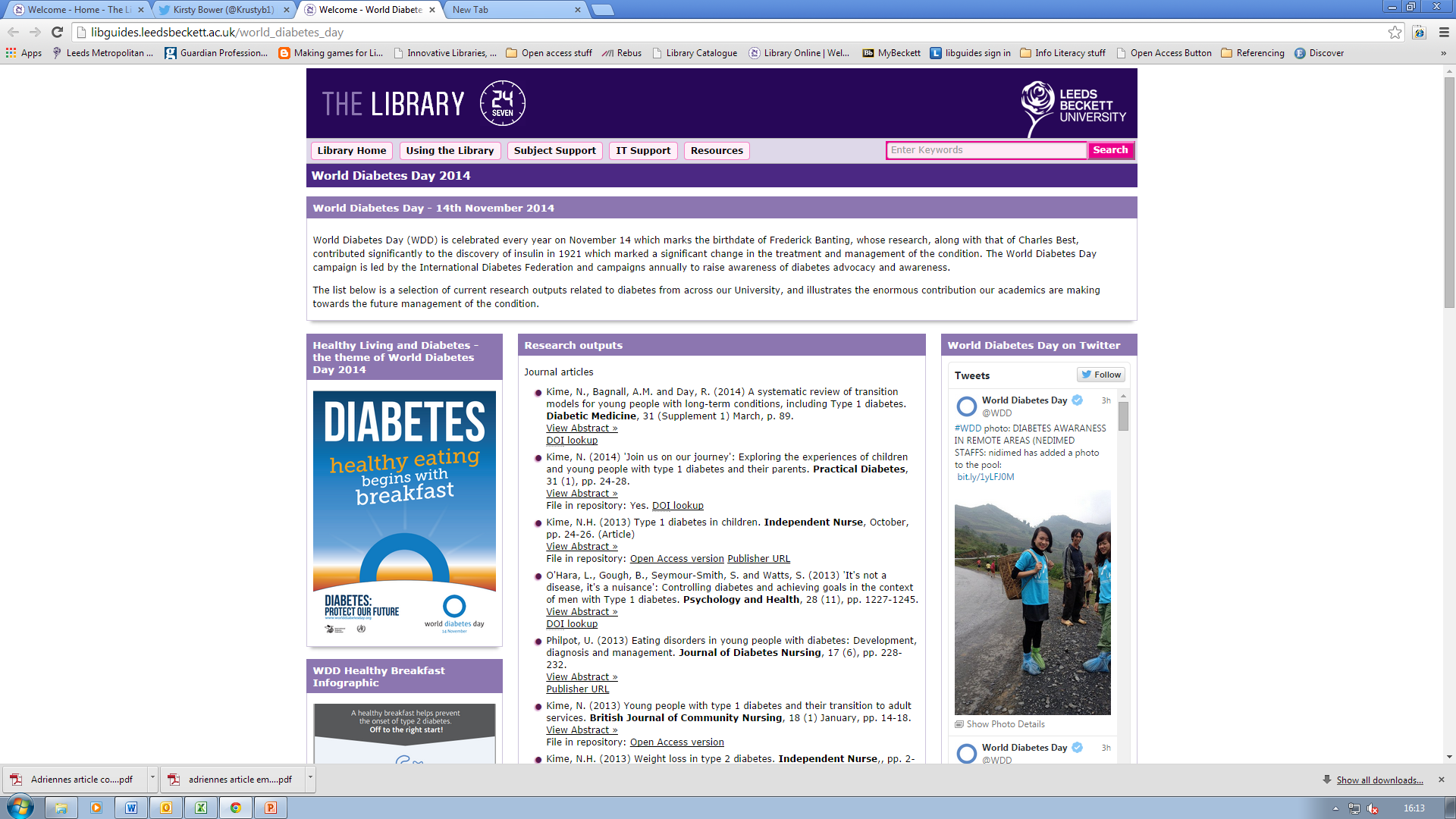 Response from Academic Staff
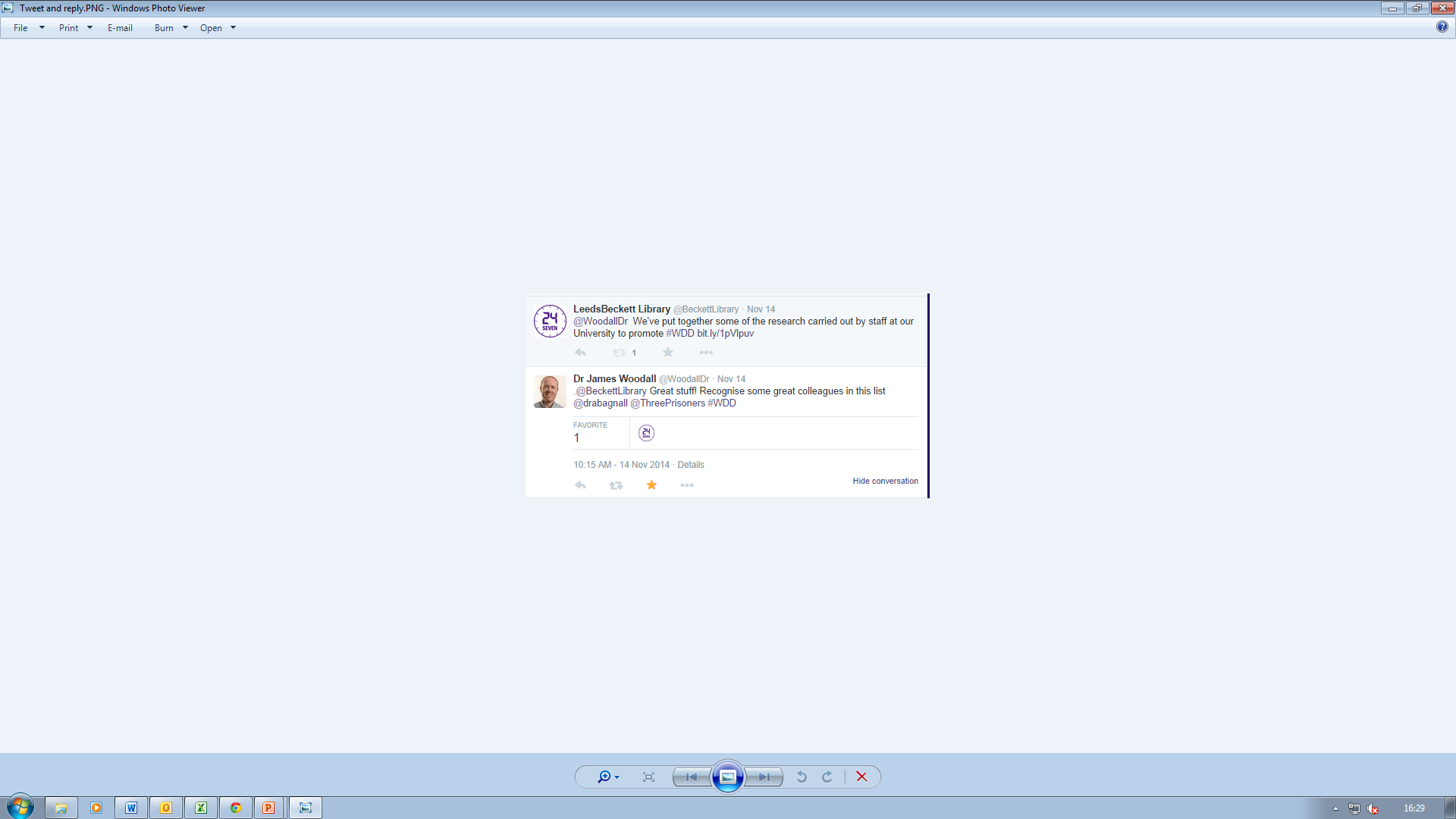 Twitter analytics
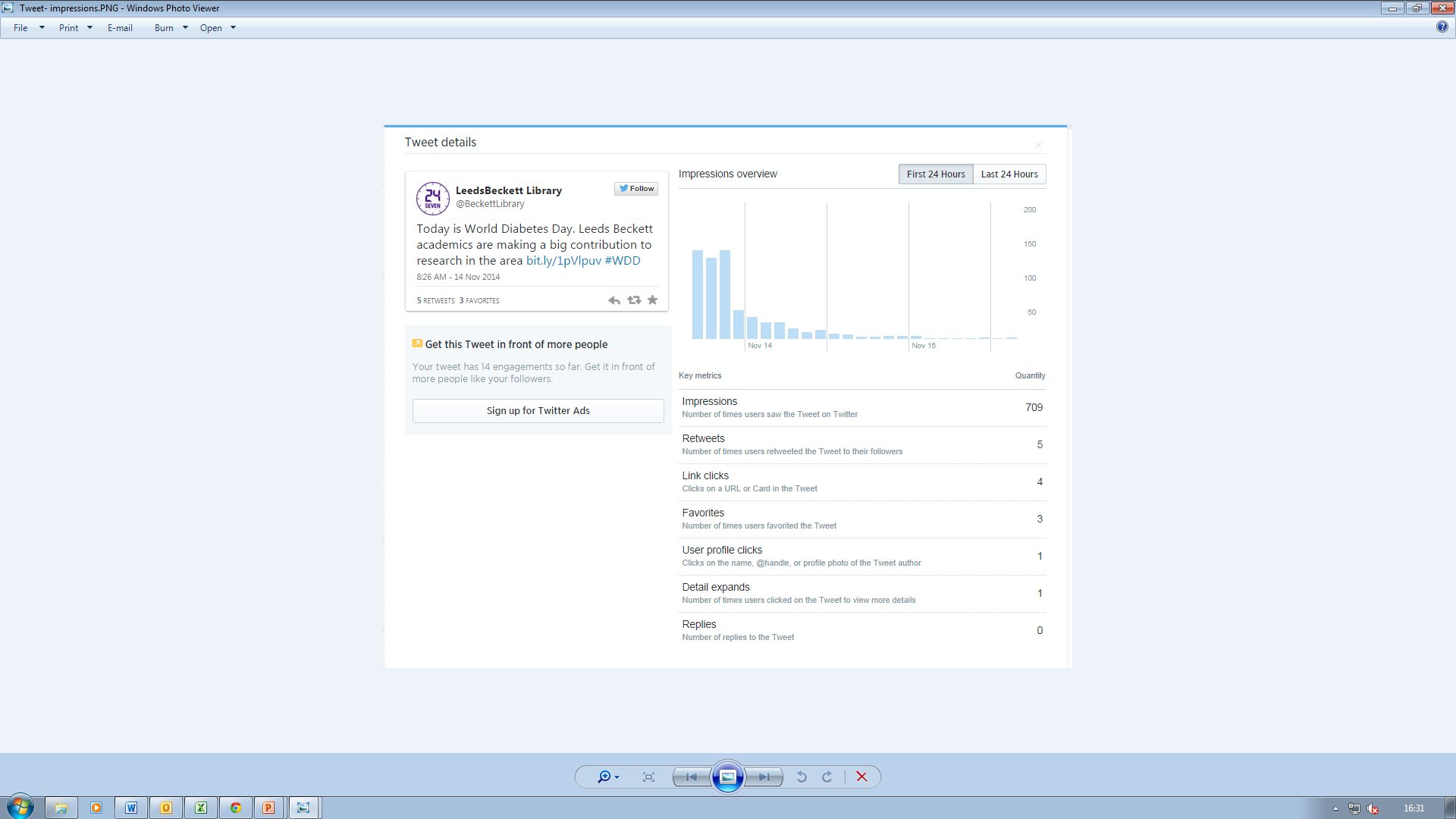 Instagram
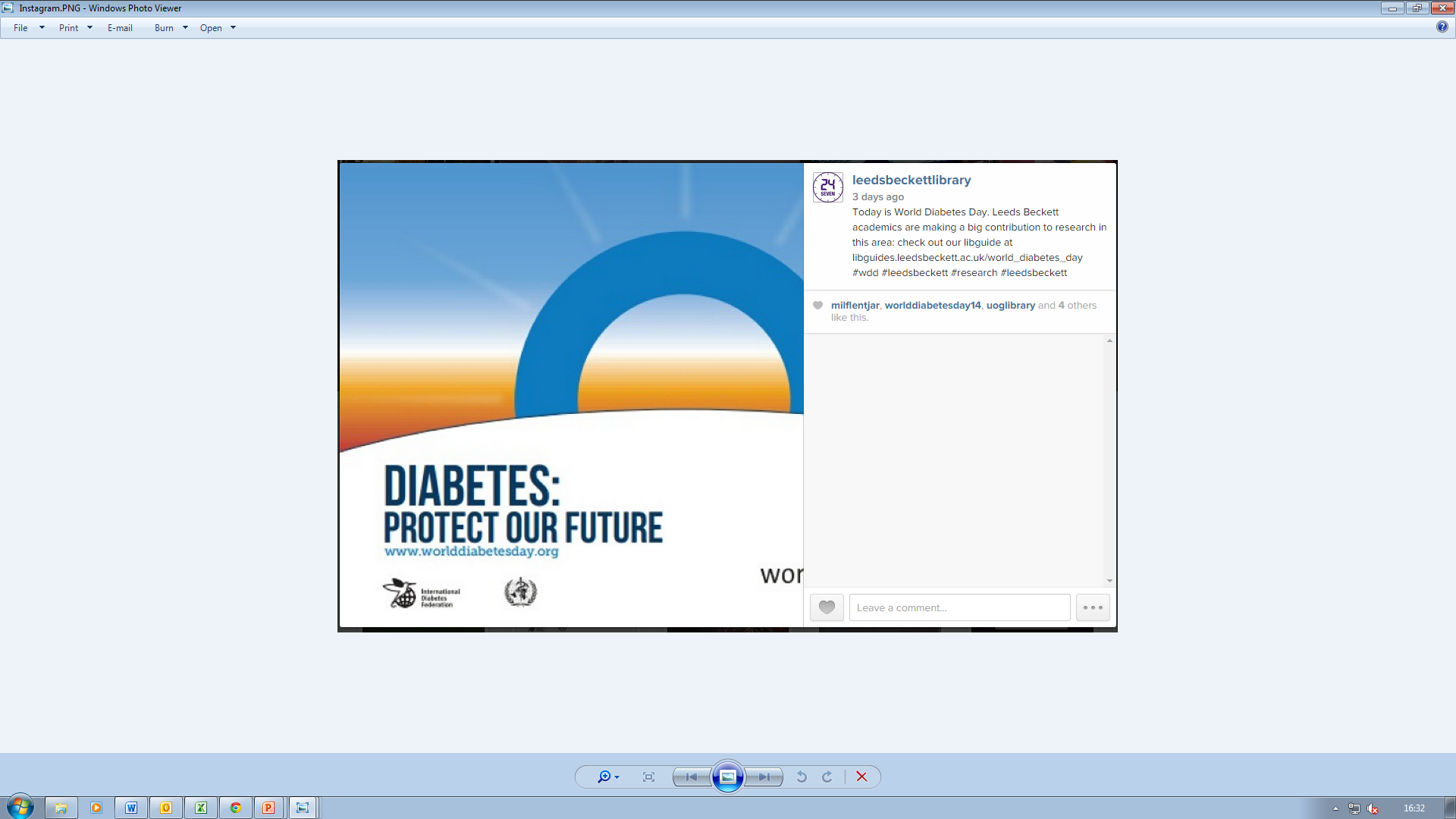 What can Librarians do?
But we don’t know…
What about the budget?
What about quality control?
Other tools & network effects
Social media
Twitter
#IHazPDF
Mendeley
ResearchGate
Article level metrics
The end of JIF??
Alternative or “altmetrics”
The donut people - http://www.altmetric.com/ 
Impact story - https://impactstory.org/ 
Plum analytics - http://www.plumanalytics.com/ 
The Open Access Button - https://www.openaccessbutton.org/ 
Open Library of the Humanities (OpenLibHums)
Figshare - http://figshare.com/
Paradigm shift?
Is green a long term solution?
Maintains subscription model
Is gold sustainable?
New serials crisis?
Predatory OA journals?
Books and monographs
What might a new paradigm look like?
Institutional/library publishing?
PKP - Open Journal System e.g. http://journals.ed.ac.uk/ 
Eprints e.g. HOAP
Harvard style policy in the UK?
https://osc.hul.harvard.edu/policies
Researchers should be offering the publisher a licence to publish
In the short-term, governments should refer the academic publishers to their competition watchdogs, and insist that all papers arising from publicly-funded research are placed in a free public database(19). In the longer term, they should work with researchers to cut out the middleman altogether, creating, along the lines proposed by Bjorn Brembs, a single global archive of academic literature and data(20). Peer-review would be overseen by an independent body. It could be funded by the library budgets which are currently being diverted into the hands of privateers.

George Monbiot 2011

http://www.monbiot.com/2011/08/29/the-lairds-of-learning/
To boldly go (and other split infinitives)
To intrepidly manage Research Data (RDM)
To daringly cut out the middle man
To fearlessly license openly
Creative Commons
To valiantly share your practice
To dauntlessly advocate Open
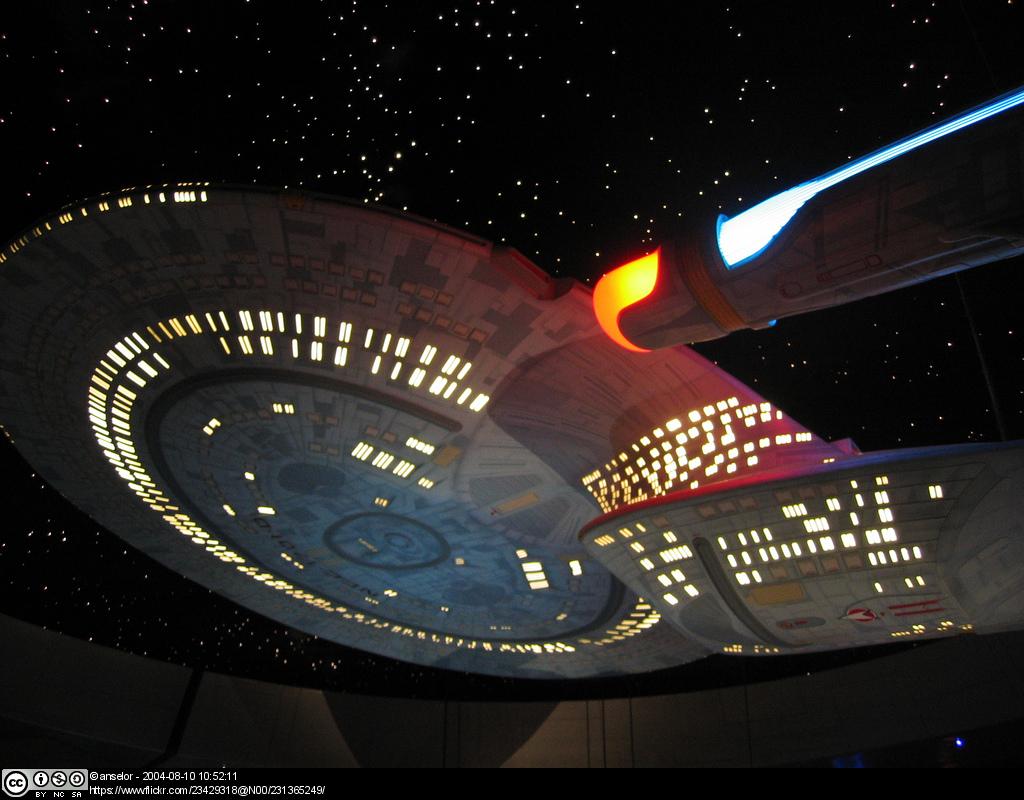 References & bibliography
Suber, P. Open Access Overview. Available at: http://www.earlham.edu/~peters/fos/overview.htm [Accessed 17 November 2014]

Guédon, J.-C. (2001) In Oldenburg’s long shadow: librarians, research scientists, publishers, and the control of scientific publishing. Available at: http://eprints.rclis.org/6375/ [Accessed 17 November 2016]

Budapest Open Access Initiative (2002) Available at: http://www.soros.org/openaccess/read.shtml [Accessed 17 November 2014]

Yiotis, K. (2005) The Open Access Initiative: a new paradigm for scholarly communications. Information Technology and Libraries 24(4). Available at: http://ejournals.bc.edu/ojs/index.php/ital/article/view/3378 [Accessed 17th November 2014]

Monbiot, G. (2011). The Lairds of Learning | George Monbiot. [online] Monbiot.com. Available at: http://www.monbiot.com/2011/08/29/the-lairds-of-learning/ [Accessed 17 Nov. 2014].
Accessibility, sustainability, excellence: how to expand access to research publications:    Report of the Working Group on Expanding Access to Published Research Findings (June 2012) Available at http://www.researchinfonet.org/wp-content/uploads/2012/06/Finch-Group-report-FINAL-VERSION.pdf [Accessed 17 November 2014]

RCUK Policy on Open Access (April 2012) Available at http://www.rcuk.ac.uk/research/openaccess/policy/ [Accessed 17 November 2014]

HEFCE (2013) Policy for open access in the post-2014 Research Excellence Framework Available at http://www.hefce.ac.uk/pubs/year/2014/201407/ [Accessed 17 November 2014]